Los desafíos mundiales
Los temas económicos
La inmigración
La conciencia social
AP Spanish Language and Culture
Los desafíos mundiales
Los temas económicos
La inmigración
La conciencia social
AP Spanish Language and Culture
Los desafíos mundiales
Los temas económicos
La inmigración
La conciencia social
AP Spanish Language and Culture
Los desafíos mundiales
Los temas económicos
La inmigración
La conciencia social
Observa la siguiente imagen y contesta las preguntas que le siguen.
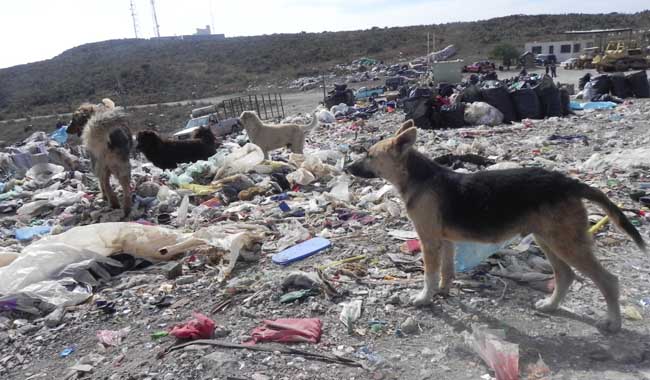 AP Spanish Language and Culture
Los desafíos mundiales
Los temas económicos
La inmigración
La conciencia social
1. ¿Qué problema social muestra esta foto/video? 2. ¿Cómo te sientes al mirarlo?3. ¿Crees que mirar la foto/el video incitará al que la mira a tomar medidas? Explica
AP Spanish Language and Culture
Los desafíos mundiales
Los temas económicos
La inmigración
La conciencia social
¿Por cuál del los siguientes candidatos presidenciales votarías? Escribe el nombre en el papel.
AP Spanish Language and Culture
Los desafíos mundiales
Los temas económicos
La inmigración
La conciencia social
AP Spanish Language and Culture
Los desafíos mundiales
Los temas económicos
La inmigración
La conciencia social
AP Spanish Language and Culture
Los desafíos mundiales
Los temas económicos
La inmigración
La conciencia social
AP Spanish Language and Culture
Los desafíos mundiales
Los temas económicos
La inmigración
La conciencia social
¡Vamos a votar!
AP Spanish Language and Culture
Los desafíos mundiales
Los temas económicos
La inmigración
La conciencia social
La brújula política
AP Spanish Language and Culture
Los desafíos mundiales
Los temas económicos
La inmigración
La conciencia social
1. Explica el término “conciencia social”2. Explica el significado de las siguientes citas: ¿Estás de acuerdo?	“Entre más ignorantes más felices somos”“Se el cambio que quieres ver”
AP Spanish Language and Culture
Los desafíos mundiales
Los temas económicos
La inmigración
La conciencia social
Conciencia social: se refiere a la capacidad de los individuos, grupos u organizaciones sociales de percibir lo que pasa a su alrededor, de reflexionar sobre lo que requiere su atención y, en algunos casos, de actuar para transformarlo.
AP Spanish Language and Culture
Los desafíos mundiales
Los temas económicos
La inmigración
La conciencia social
La alegoría de la caverna1. ¿Qué es una alegoría?2. ¿Qué representan las cadenas?3. ¿Qué representan las sombras que ven las personas encadenadas?4. ¿Qué le ocurre a una de las personas encadenadas?5. ¿Qué trata de hacer la persona que fue desencadenada?6. ¿Cómo reaccionan las personas que siguen encadenadas?
7. Explica la conexión entre la educación y el mensaje de esta historia.
AP Spanish Language and Culture
Los desafíos mundiales
Los temas económicos
La inmigración
La conciencia social
AP Spanish Language and Culture
Los desafíos mundiales
Los temas económicos
La inmigración
La conciencia social
¿Cuál píldora tomarías? Escríbelo en el papel.
AP Spanish Language and Culture
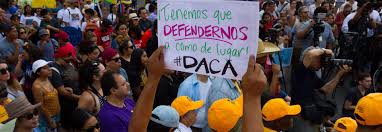 Los desafíos mundiales
Los temas económicos
La inmigración
La conciencia social
Evaluación sumativaCrea una cartulina expresando la causa que apoyas o que creas se le debe de poner más atención en nuestra sociedad.
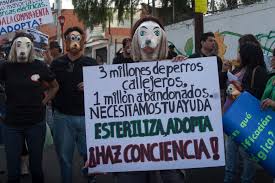 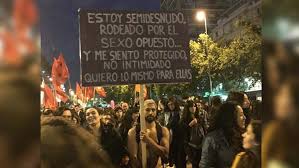 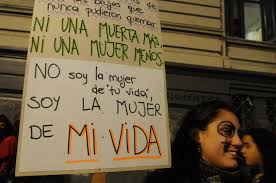 AP Spanish Language and Culture
Los desafíos mundiales
Los temas económicos
La inmigración
La conciencia social
Evaluación sumativa:Proyecto de conciencia social1. Cartulina (ejemplo)2. Describe el problema3. Soluciones al problema4. Artículo o gráfica (el mundo hispanohablante)5. Video  (mundo hispanohablante)6. Acción(es) a tomar (algo concreto)
AP Spanish Language and Culture
Los desafíos mundiales
Los temas económicos
La inmigración
La conciencia social
Ideas:1. Club escolar 2. Participar en congresos3. Carta a un congresista4. Participar en una demonstración 5. Actividad comunitaria
AP Spanish Language and Culture
Los desafíos mundiales
Los temas económicos
La inmigración
La conciencia social
Ejemplos
AP Spanish Language and Culture
Los desafíos mundiales
Los temas económicos
La inmigración
La conciencia social
Vamos a ver …La orquesta que surgió de la basura
AP Spanish Language and Culture
Los desafíos mundiales
Los temas económicos
La inmigración
La conciencia social
Altruista
AP Spanish Language and Culture
Los desafíos mundiales
Los temas económicos
La inmigración
La conciencia social
El altruista, por lo tanto, intenta procurar el bien ajeno, sin importarle el propio. Este sujeto realiza algún tipo de sacrificio personal para proporcionarle un beneficio al prójimo.
AP Spanish Language and Culture
Los desafíos mundiales
Los temas económicos
La inmigración
La conciencia social
AP Classroom
Formative Assessment (optional videos)

Article and Chart Video 1
Article and Chart Video 2
Article and Chart Video 3
Audio Report and Article Video 1
Audio Report and Article Video 2
Audio Report and Article Video 3
Presentation Video 1
Presentation Video 2
Presentation Video 3
Argumentative Essay Video 1
Argumentative Essay Video 2
Cultural Comparison Video 1
Cultural Comparison Video 2
Cultural Comparison Video 3

Unit 6: Personal Progress Check
AP Spanish Language and Culture
Los desafíos mundiales
Los temas económicos
La inmigración
La conciencia social
Summative Assessment 

Interpretative
Email
Dialogue
Essay
Cultural Comparison

Abriendo Paso
Temas y Lecturas
AP Spanish 
Preparation for the Language and Culture Examination
José M. Díaz
Pearson
AP Spanish Language and Culture